ARISTOKRACIJA JE BOLJA OD DEMOKRACIJE
21. ožujka 2012. u 16h
Učionica 6
ARISTOKRACIJA PROTIV DEMOKRACIJE• Govor A1 (6 min)• N3 unakrsno ispituje A1 (3 min)• Govor N1 (6 min)• A3 unakrsno ispituje N1 (3 min)• Govor A2 (5 min)• N1 unakrsno ispituje A2 (3 min)• Govor N2 (5 min)• A1 unakrsno ispituje N2 (3 min)• Govor A3 (5 min)• Govor N3 (5 min)• Slušanje presude
Karl Popper debata potiče na:
usredotočenost na suštinu kontroverznih pitanja
usvajanje vještine toleriranja suprotnog  gledišta
razvijanje analitičke misaone vještine
prepoznavanje vrijednost timskog rada
iznošenje mišljenja o različitim tezama
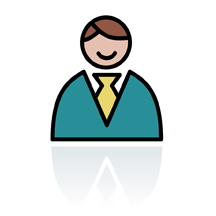 Prijedlog teza:
Lake droge trebaju biti legalne
Država treba osigurati svojim građanima pravo na rad
Socijalna država je bolja od liberalne
Građanski neposluh je opravdan
Totalitarne stranke su dio demokracije
Pozitivna diskriminacija je opravdana
Hrvatska će od ulaska u EU imati više štete nego koristi
Aristokracija je bolja od demokracije
Apstraktna umjetnost je bolja od konkretne
Znanost je važnija od umjetnosti
Treba zabraniti genetski modificiranu hranu
Bolje je živjeti u gradu nego na selu
Treba zabraniti nasilne crtane filmove
Zaštita okoliša treba imati prednost nad tehnološkim napretkom
Treba uvesti prijamne ispite u srednje škole